Wat vindt u?

Bent u blij met de plannen? Vindt u het niks?

Schrijf uw mening op een memo en plak ’m op dit vel.
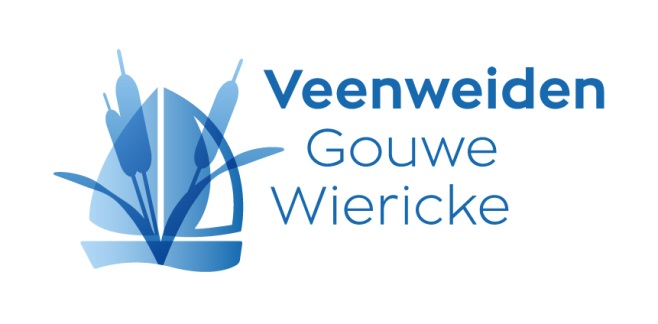